Конкурс методических команд Артемовского городского округа «Метод-Бой» 2025
Конкурсная программа
13.20.-14.00.Конкурсное испытание 1. Видеовизитка. 
14.00.- 14.30.Конкурсное испытание 2. Разминка. 
14.30-14.50 КОФЕ-ПАУЗА
14.55.- 15.20. 	Конкурсные испытания. Подготовка команд.
Конкурсное испытание 3. Методический кейс 
15.20. – 16.00. 	Подведение итогов. Награждение участников.
КОНКУРСНОЕ ИСПЫТАНИЕ №1
ВИДЕОВИЗИТКА
КОНКУРСНОЕ ИСПЫТАНИЕ №2 
РАЗМИНКА
.
Зашифрованная поговорка
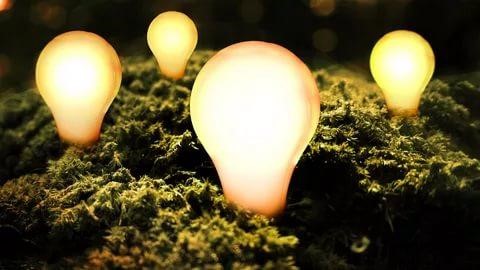 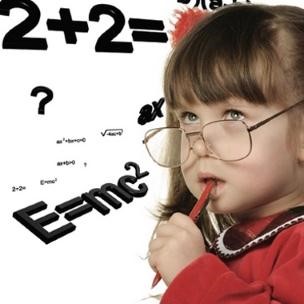 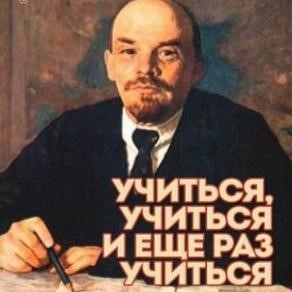 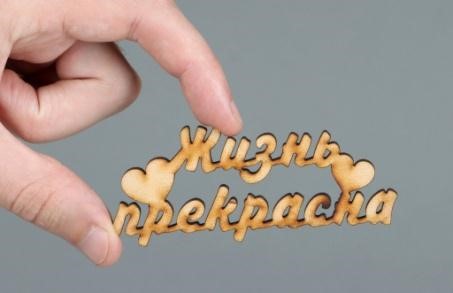 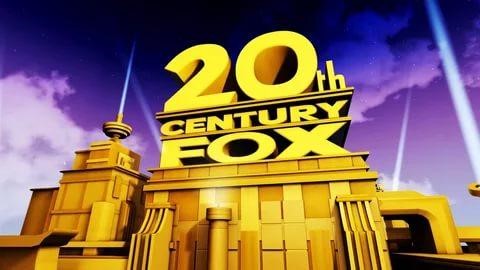 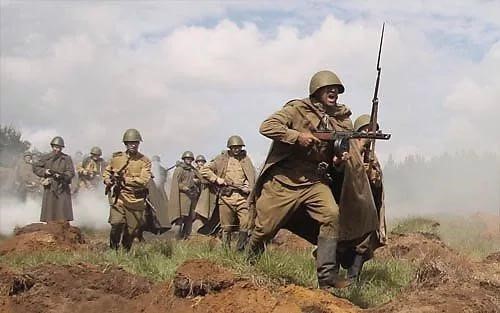 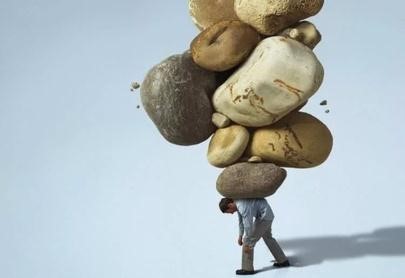 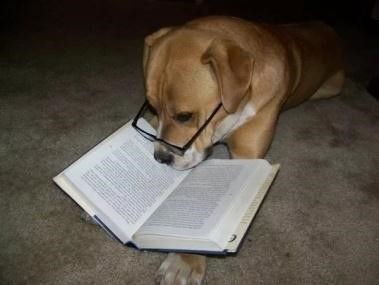 ОТГАДАЙ СЛОВО
относительно законченный элемент метода, его составная часть, отдельный шаг в реализации метода.
лицо в какой-либо группе, пользующееся большим, признанным авторитетом.
то, что побуждает человека к какой-либо деятельности, стимулируют познавательную деятельность человека.
.
обучение и воспитание в интересах личности, общества и государства, направленные на усвоение знаний, умений, навыков, формирование гармоничной, разносторонне развитой личности обучающегося
совокупность документации, регламентирующей образовательный процесс, и условий, необходимых для получения в соответствии с ожидаемыми результатами определенного уровня основного образования или определенного вида дополнительного образования.
Педагог, изучающий и разрабатывающий методы преподавания, ответственный за их качественную реализацию в педагогическом коллективе; специалист по методике какого-либо предмета?
РАСШИФРУЙ АББРЕВИАТУРУ
МРИМЦ
Щербакова Е.В.
«ИРО»
Щербакова Е.В.
РУМО
Щербакова Е.В.
РС НМС ПР и УК
Щербакова Е.В.
ОБЗР
Щербакова Е.В.
ММО
Щербакова Е.В.
ЕДСОО
Щербакова Е.В.
ИСРО
Щербакова Е.В.
ФГОС
Щербакова Е.В.
ПЯТЫЙ ЭЛЕМЕНТ
Участникам предлагается отгадать словосочетание по набору картинок.. .
Щербакова Е.В.
КОФЕ-ПАУЗА
Щербакова Е.В.
КОНКУРСНОЕ ИСПЫТАНИЕ №3 
МЕТОДИЧЕСКИЙ КЕЙС
Щербакова Е.В.
https://www.survio.com/survey/d/R2C8I4Y8K4J7I2D2D
РЕФЛЕКСИЯ
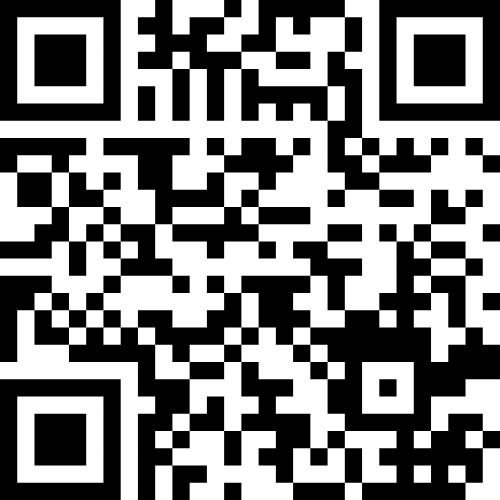 Щербакова Е.В.
Конкурс методических команд Артемовского городского округа «Метод-Бой» 2025